Tema: Relasjoner
Uke 5–6
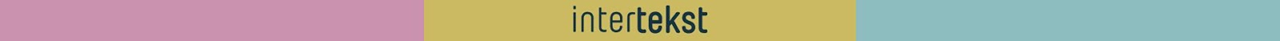 Mål for perioden
Du skal sammenligne eldre og nyere tekster, muntlig og/eller skriftlig. 
Du skal vise fagkunnskaper om tekster fra ulike tider og kunne bruke fagspråk i utforskende samtaler, diskusjoner og muntlige presentasjoner.
Du skal utforske og reflektere over felles tematikk i tekster fra ulike tider.
Du skal kunne bruke tilbakemeldinger underveis for å utvikle egne tekster.
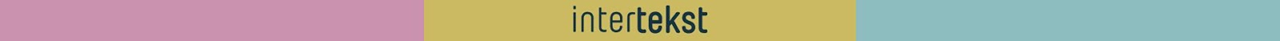 [Speaker Notes: Til læreren
Se rammedokumentet til lærer for ytterligere læreplanmål + periodeplan. 
Tilpass fagstoffet til klassens timeplan.]
Plan for uke 5–6
Bli kjent med fagsamtale som muntlig verktøy. 
Øv på å bruke verktøyet i en gruppe. 
Ha en litterær fagsamtale i løpet av uka. 
Refleksjonsnotat. Skrivetrening.
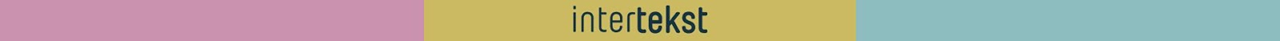 Bli kjent med muntligverktøyet til Intertekst
Gå gjennom de ulike stegene til fagsamtale på nettressursen https://muntligverktoy.fagbokforlaget.no/.
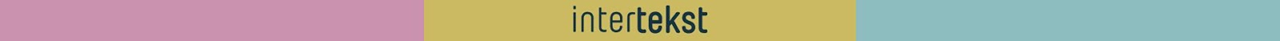 [Speaker Notes: Til læreren
Det kan være lurt å gå gjennom dette verktøyet steg for steg. Her kan dere stoppe opp etter hvert som det er naturlig.]
Øvelse på relasjonsbygging i fagsamtaler
I grupper på 3–4
Lag et tankekart i fellesskap med temaet relasjoner. 
Her kan dere trekke inn oppgaven fra forrige uke og alt dere tenker på når det gjelder relasjoner – ut fra det vi har jobbet med. 

Alle i gruppa sier noe om hva de synes er viktig i en relasjon. 
A sier noe først. Så skal B si én ting som er interessant med A sine synspunkter, før B forteller sine. Fortsett slik til alle i gruppa har delt sine tanker, og alle har fått én kommentar.
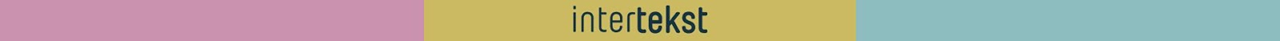 [Speaker Notes: Til læreren
Her er tanken at de bygger videre på det vi har gjort så langt. Målet videre er å reflektere mer og gå mer i dybden, samt lære seg fagsamtale som verktøy. Målet for dette: Alle skal snakke.]
Øvelse på å bruke tekster i en fagsamtale
Gruppa velger en av tekstene de har jobbet med, og gjenforteller handlingen i gruppa. 
Finn konkrete eksempler på episoder der relasjoner mellom karakterene er viktige. 
Hver person i gruppa skal velge seg ut et eksempel og begrunne hvorfor eksempelet er viktig. Bruk disse setningsstarterne. Husk å bruke ordet fordi!
«Dette eksempelet viser relasjonen mellom X og Y fordi ...»
«Dette eksempelet forklarer forholdet mellom X og Y på den måten at ...». 
«Her ser vi at relasjonen mellom karakterene er viktig, fordi ...».
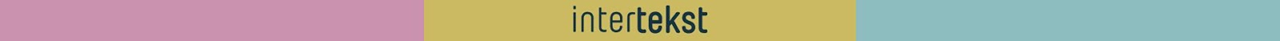 [Speaker Notes: Til læreren
Her øver elevene på å bruke tekster og konkrete eksempler i en fagsamtale.]
Øvelse på å samtale videre
Velg et av de eksemplene som dere hadde i gruppa. 
Nå skal dere øve dere på å holde en samtale om dette eksempelet i 5 minutter. 
Den som eier eksempelet, starter med å gjenta eksempelet og å si begrunnelsen. 
Så skal alle på gruppa kommentere dette. Se forslag: 
«Det første jeg tenkte på da du fortalte dette, var ...»
«Veldig interessant eksempel! Dette minner meg om ...»
«Denne relasjonen forstår jeg meg ikke på. Jeg synes at ...»
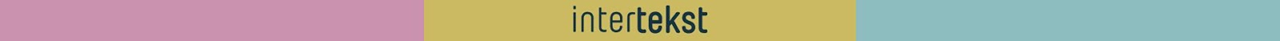 [Speaker Notes: Til læreren
Her er målet å få i gang en samtale og å holde denne.]
Oppgave: muntlig fagsamtale i gruppe
Utforsk en relasjon som dere i gruppa synes er interessant. Diskuter om dere mener dette er en god eller dårlig relasjon. Begrunn. Her kan dere trekke inn æresbegrepet.

Dere skal gjennomføre en litterær fagsamtale.
Alle i gruppa skal bidra.
Jobb godt sammen i gruppa i forkant.
Bruk muntligverktøyet på nett som hjelp.
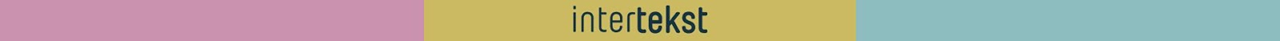 [Speaker Notes: Til læreren
Her er forslag til oppgave. Læreren velger om dere vil ha det som en formell eller uformell vurdering. 
Det er opp til dere å sette tidsramme til forberedelser + gjennomføring.]
Oppgavegjennomgang
Utforsk en relasjon som dere i gruppa synes er interessant. Diskuter om dere mener dette er en god eller dårlig relasjon. Begrunn. Her kan dere trekke inn æresbegrepet.

Utforsk    Øv på å tenke selv. Still gjerne spørsmål som viser at du undrer deg. Bruk fraser som «Jeg tenker at ...», «Jeg mener at ...».
Diskuter  Kom med et argument, og få et motsvar. Deretter diskuterer dere fram og tilbake. Bruk ord som «på den ene siden», «på den andre siden», «samtidig», «likevel».
Begrunn  I en diskusjon må du begrunne dine synspunkter og argumenter. Bruk ord som «fordi» og «derfor».
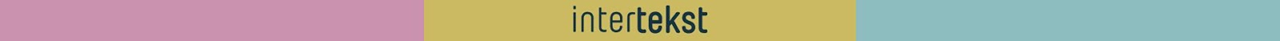 [Speaker Notes: Til læreren
Her er det lurt å forklare instruksjonsverbene, slik at elevene vet hva de skal gjøre.]
Refleksjonsnotat
Når du ikke har litterær fagsamtale, skal du skrive et refleksjonsnotat om det vi har jobbet med disse ukene – om relasjoner.

Krav
Du skal si noe om egen arbeidsinnsats disse ukene.
Du skal si noe om din rolle i gruppa.
På hvilken måte har du bidratt i gruppa?
Fortell om hva du har lært.
Hva har vært utfordrende med dette arbeidet?
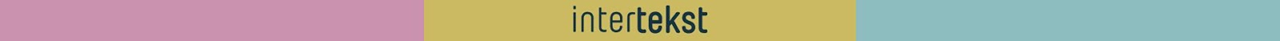 [Speaker Notes: Til læreren
Når gruppene ikke har litterære fagsamtaler, jobber de individuelt med å skrive refleksjonsnotat. Da har de noe å gjøre + øver seg på skriving, mens de andre har fagsamtaler. Dette blir også en slags egenvurdering for læreren.
Alternativt: Dette notatet kan også skrives på sidemål, for å få trent på dette. Vi anbefaler for eksempel å bruke nynorskressursen på nettstedet.]
Refleksjonsnotat: Tips!
Bruk kapittel 1 i læreboka som handler om å skrive godt. 
Når du har skrevet refleksjonsnotatet, skal du gå gjennom teksten. 
Slå opp i kapittelet, og finn følgende overskrifter: 
Tips til tekstbinding
Tips til bedre setninger
Tips til rettskriving

Rett opp i din egen tekst, legg til, eller skriv om.
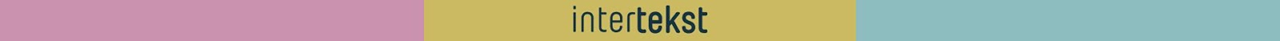 [Speaker Notes: Til læreren
Her er målet å jobbe med skriving generelt og få repetert litt enkle skrivetips.]